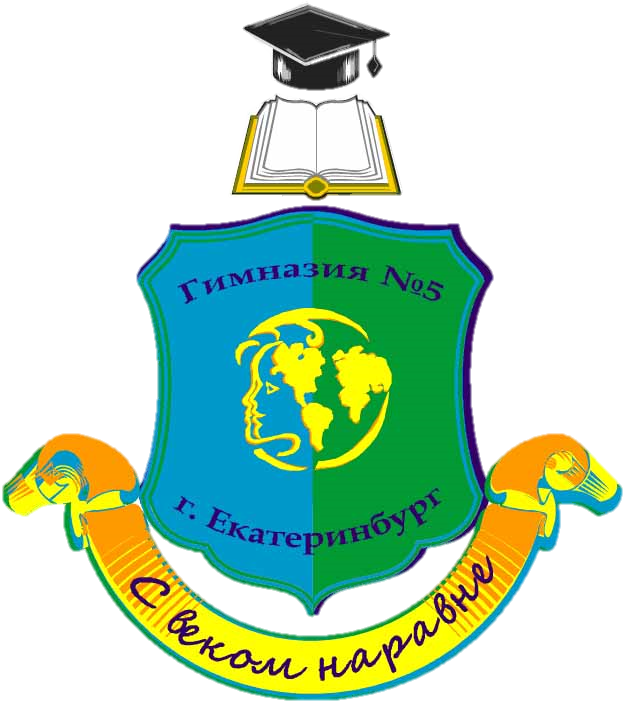 Порядок и формы проведения государственной итоговой аттестации выпускников 11-х классов в 2022- 2023 учебном году
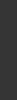 Нормативные  документы 
по  проведению ГИА-9 в форме основного государственного экзамена
Федеральный закон  «Об образовании в Российской Федерации» от   29 декабря 2012 года №273-ФЗ  ( статьи 59, 60, 98)
Приказ Минобрнауки России от 07.11.2018 № 190/1512 "Об утверждении Порядка проведения государственной итоговой аттестации по образовательным программам среднего общего образования (Зарегистрировано в Минюсте России 18.10.2018 № 52952)
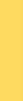 Порядок проведения государственной 
итоговой аттестации по образовательным программам среднего общего образования
Участники ГИА
К прохождению ГИА допускаются учащиеся, не имеющие академической задолженности по всем предметам и имеющие допуск по итоговому сочинению
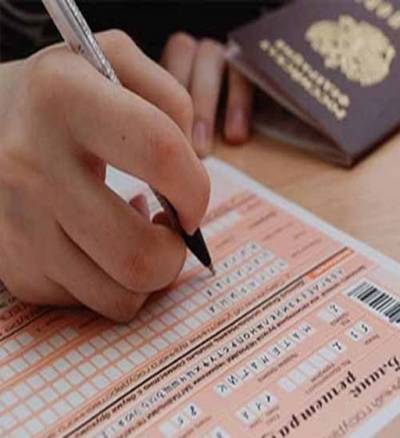 ИТОГОВОЕ СОЧИНЕНИЕ
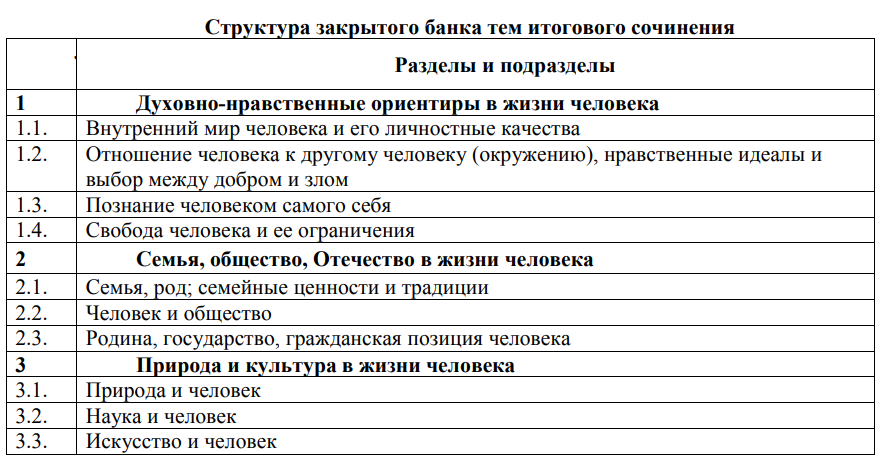 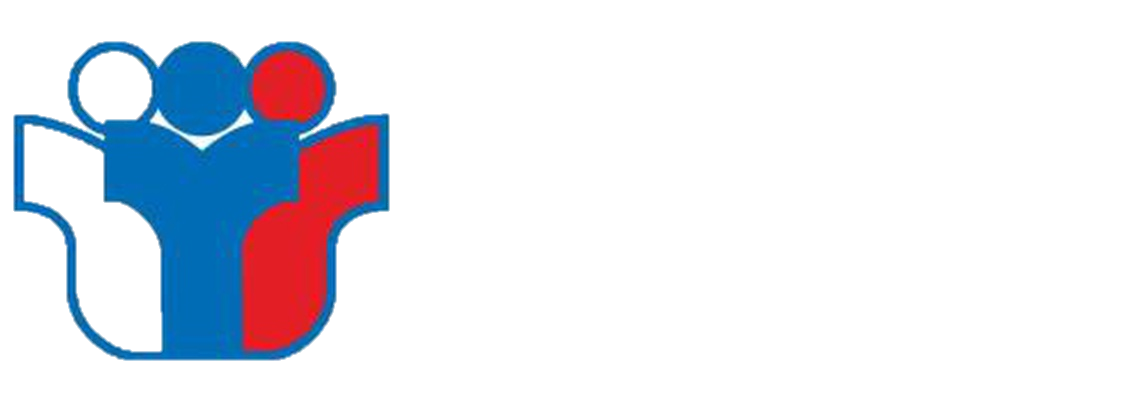 ИТОГОВОЕ СОЧИНЕНИЕ
Тематические направления
«Духовно-нравственные ориентиры в жизни человека».
«Семья, общество, Отечество в жизни человека».
«Природа и культура в жизни человека».
Сроки проведения итогового сочинения:

7 декабря 2022- первая волна (выпускники).

1 февраля 2023 - пересдача (резерв).
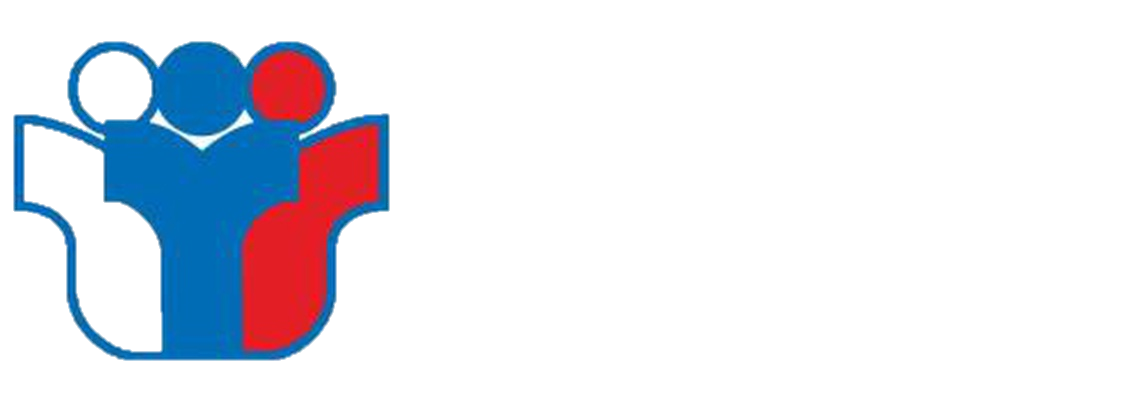 ИТОГОВОЕ СОЧИНЕНИЕ
Результатом итогового сочинения является «зачёт» или «незачёт». 
К сдаче ЕГЭ допускаются только выпускники, получившие «зачёт». 
Рекомендуемый объём сочинения – 350 слов. Если в сочинении менее 250 слов (в подсчёт включаются все слова, в том числе служебные), то ставится незачёт. Максимальное количество слов не устанавливается. ● Время написания сочинения – 3 часа 55 минут.
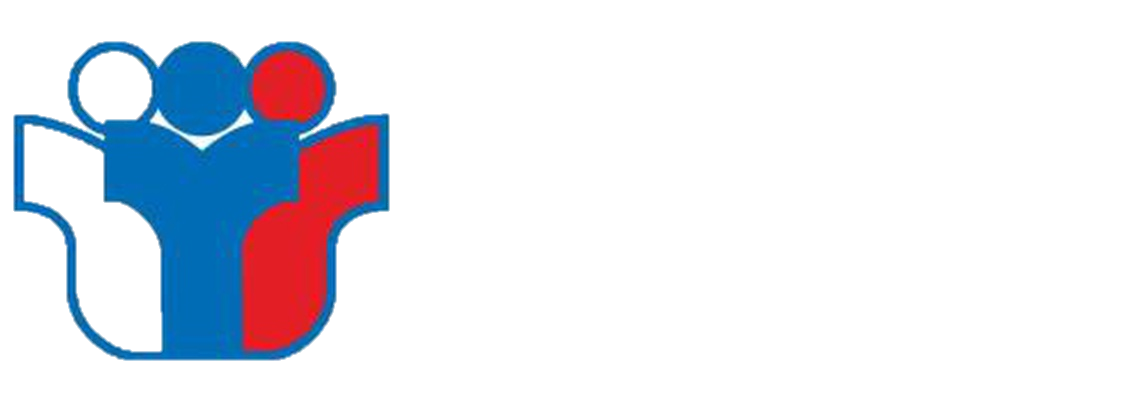 Дети с ОВЗ и дети-инвалиды
Продолжительность выполнения итогового сочинения (изложения) увеличивается на 1,5 часа.

Лица с ограниченными возможностями здоровья при подаче заявления на участие в итоговом сочинении (изложении) предъявляют копию рекомендаций ПМПК, а обучающиеся дети-инвалиды и инвалиды — оригинал или заверенную в установленном порядке копию справки, подтверждающей факт установления инвалидности, выданной федеральным государственным учреждением медико-социальной экспертизы.
ИТОГОВОЕ СОЧИНЕНИЕ
Выпускнику разрешается пользоваться орфографическим словарём, который выдадут в аудитории. Итоговое сочинение может учитываться при приёме абитуриентов. В этом случае вузы сами оценят сочинение в баллах. Максимально можно получить 10 баллов, которые прибавятся к баллам ЕГЭ. Темы сочинений объявят выпускникам в день написания сочинения в 9.45 (за 15 минут до начала работы).
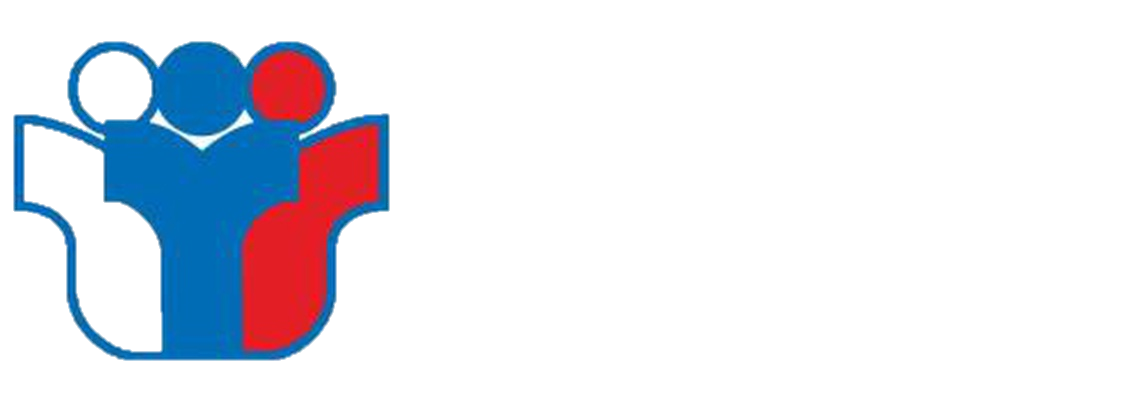 ЕГЭ-2023
Обязательные предметы:русский язык и математика+  предметы по выбору
ЕГЭ-2023
Удовлетворительные результаты государственной (итоговой) аттестации по русскому языку и математике являются основанием выдачи аттестата о среднем общем образовании.
ЕГЭ-2023
В аттестат выпускнику, получившему удовлетворительные результаты на государственной (итоговой) аттестации, выставляются итоговые отметки, которые определяются как среднее арифметическое полугодовых и годовых отметок за X, XI классы.
ЕГЭ-2023
Предметы по выбору  Литература Иностранный язык (английский, немецкий, французский, испанский, китайский) Физика Химия БиологияИсторияОбществознаниеИнформатика и ИКТГеография
ЕГЭ-2023
При проведении государственной (итоговой) аттестации в форме ЕГЭ используется стобалльная система оценки, кроме математики базовой.Результаты ЕГЭ признаются    удовлетворительными в случае, если   выпускник по обязательным общеобразовательным предметам  (русский язык и математика) набрал   количество баллов не ниже минимального
ЕГЭ-2023
Минимальное количество баллов, подтверждающее освоение образовательной программы среднего общего образования
Минимальное количество баллов ЕГЭ по 100-балльной системе оценивания, подтверждающее освоение образовательной программы среднего общего образования
Русский язык – 24 балла;
Математика профильного уровня – 27 баллов;
Физика – 36 баллов;
Химия – 36 баллов;
Информатика и информационно-коммуникационные технологии (ИКТ) – 40 баллов;
Биология – 36 баллов;
История – 32 балла;
География – 37 баллов;
Обществознание – 42 балла;
Литература – 32 балла;
Иностранные языки (английский, французский, немецкий, испанский, китайский) – 22 балла.
ЕГЭ-2023
Получение аттестатов особого образца и медалей «За особые успехи в учении»имеющим итоговые отметки «отлично» по всем учебным предметам учебного плана на уровне среднего общего образования,успешно прошедшим государственную итоговую аттестацию (без учета результатов, полученных при прохождении повторной государственной итоговой аттестации)набравшим не менее 70 баллов на ЕГЭ по русскому языку и математике профильного уровня или 5 баллов по математике базового уровня
ЕГЭ 2023
Заявление о выборе экзаменов и их количестве, подписанное родителями (законными представителями),
 подаётся лично обучающимися на основании документа, удостоверяющего их личность (паспорт)
 не позднее 1 февраля 2023 года
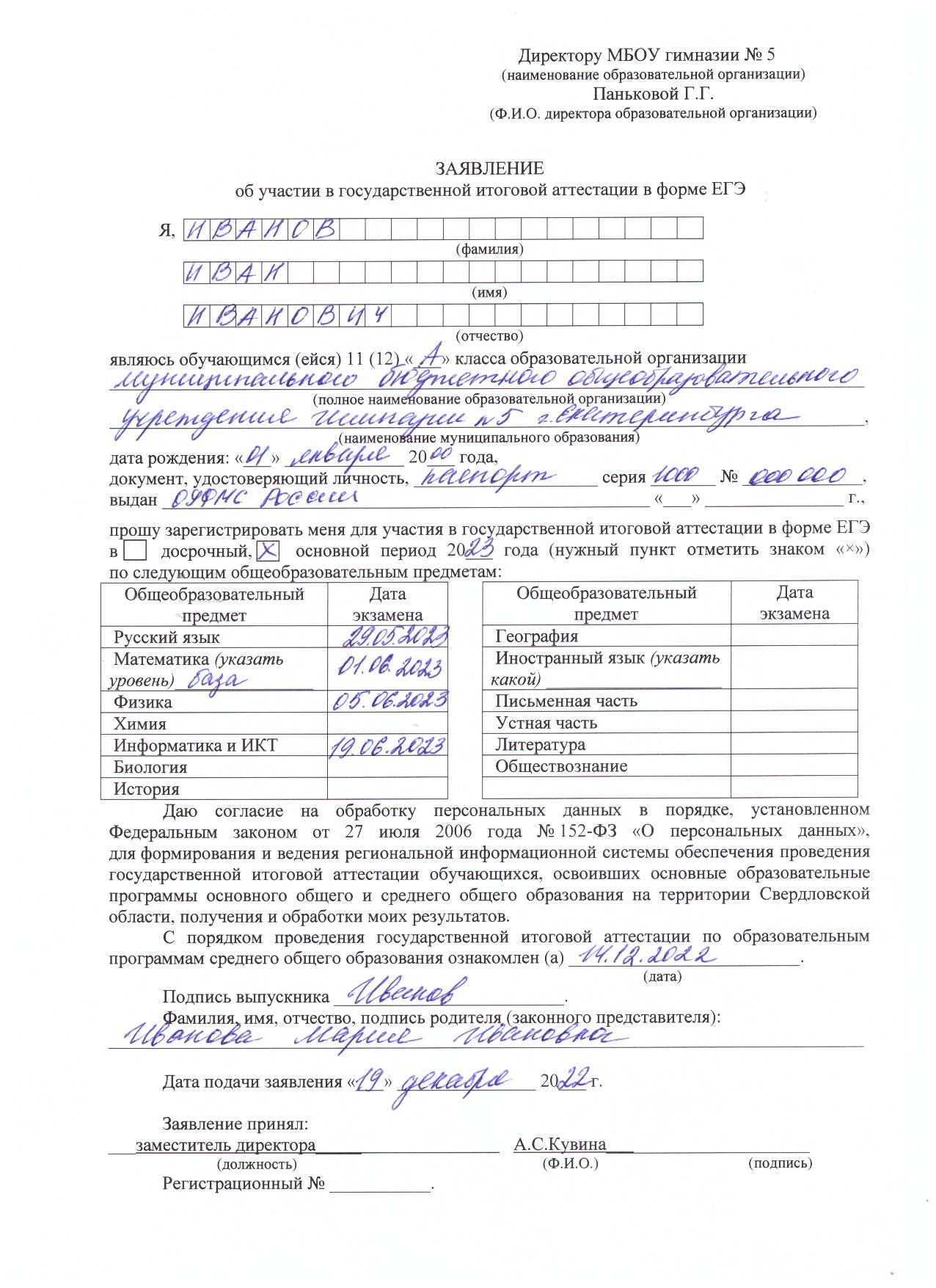 ЕГЭ 2023
В случае, если математика профильная или базовая не сдана, ребенку в июне будет рекомендовано пересдавать математику базовую, но выбор остается за учеником. 
	В случае, если математика профильная или базовая не сдана в июне , ребенку предоставляется возможность пересдать в сентябре математику базовую
ГИА для детей с ОВЗ и детей-инвалидов
По желанию могут сдавать только обязательные предметы в форме ГВЭ
По другим отдельным предметам по желанию проводится в форме ОГЭ

Продолжительность экзамена для лиц с ограниченными возможностями здоровья, детей-инвалидов и инвалидов увеличиваетсяна 1,5 часа (за исключением ЕГЭ по иностранным языкам (раздел «Говорение»).
Продолжительность ЕГЭ по иностранным языкам (раздел «Говорение») увеличивается на 30 минут.
ЕГЭ 2023
Расписание ЕГЭ устанавливается 
на федеральном уровне 
Рособрнадзором
ЕГЭ 2023
ЕГЭ 2023
РЕЗЕРВНЫЕ ДНИ
22 июня (четверг) — русский язык;23 июня (пятница) — география, литература, иностранные языки (английский, французский, немецкий, испанский, китайский) (раздел «Говорение»);26 июня (понедельник) — ЕГЭ по математике профильного уровня;27 июня (вторник) — иностранные языки (английский, французский, немецкий, испанский, китайский) (за исключением раздела «Говорение»), биология, информатика и информационно-коммуникационные технологии (ИКТ);28 июня (среда) — обществознание, химия;29 июня (четверг) — история, физика;1 июля (суббота) — по всем учебным предметам.
ЕГЭ 2023
ЕГЭ 2023
В продолжительность экзаменов не включается время, выделенное на подготовительные мероприятия (инструктаж, заполнение регистрационных бланков и т.д.)
ЕГЭ 2023
Процедура проведения ЕГЭ 2023
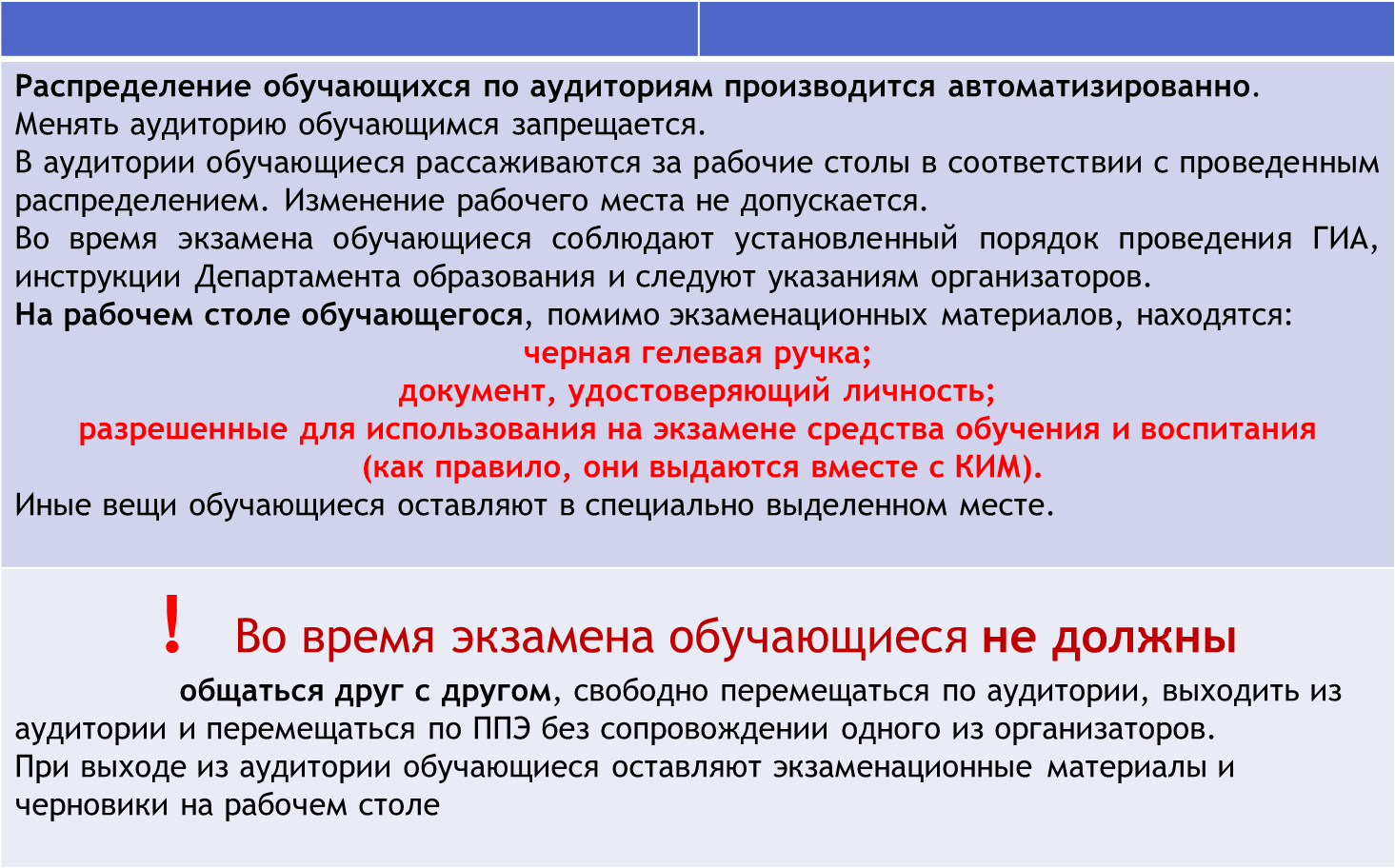 Процедура проведения ЕГЭ 2023
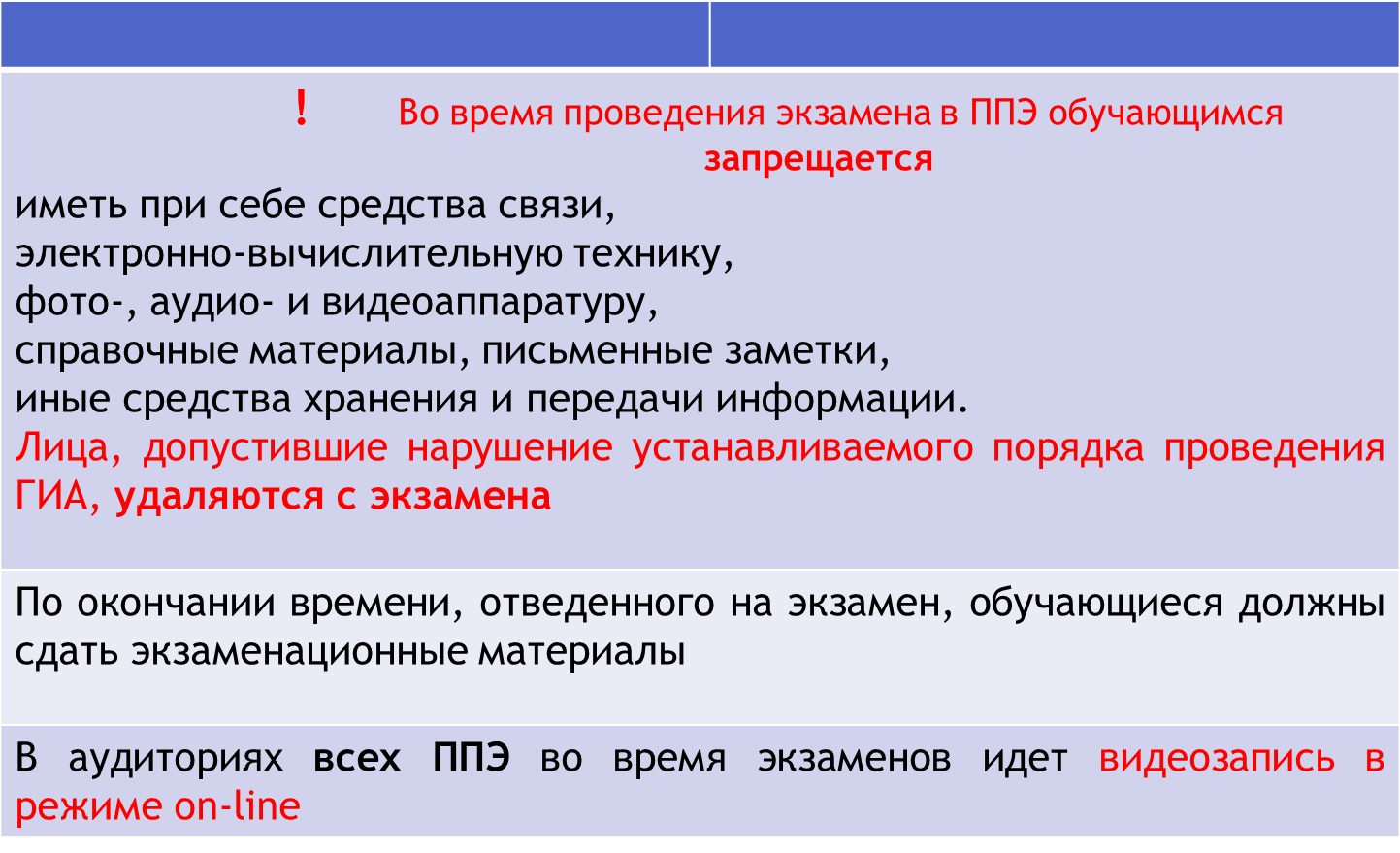 ЕГЭ 2023
Печать КИМ будет 
производиться в аудитории!
ЕГЭ 2023
Если обучающийся по состоянию здоровья 
не может завершить 
выполнение экзаменационной 
работы, то он досрочно покидает аудиторию.
Экзамен может быть пересдан
 в резервные дни, 
если невозможность завершения 
подтвержденно документально
Прием и рассмотрение апелляций
ЕГЭ 2023
Получить информацию о результатах государственной итоговой аттестации  
вы можете на сайтах:

 http://www.ege.midural.ru/

http://www.gia66.ru
ЕГЭ 2023
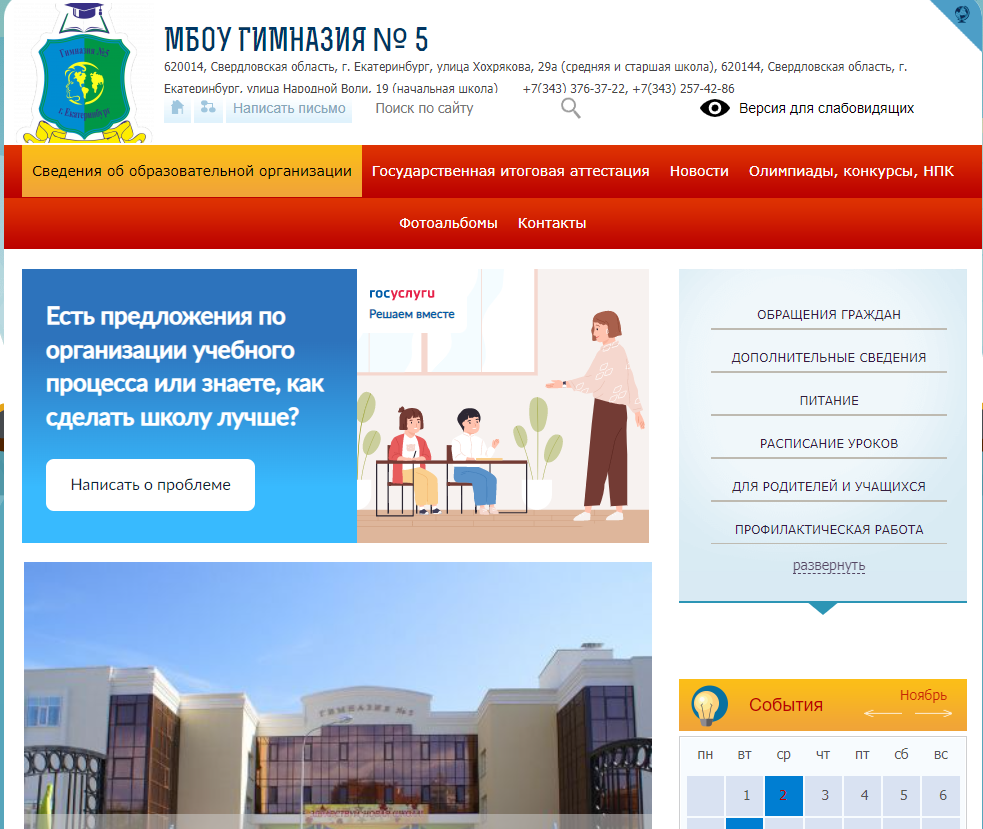 Сайт гимназия5.екатеринбург.рф
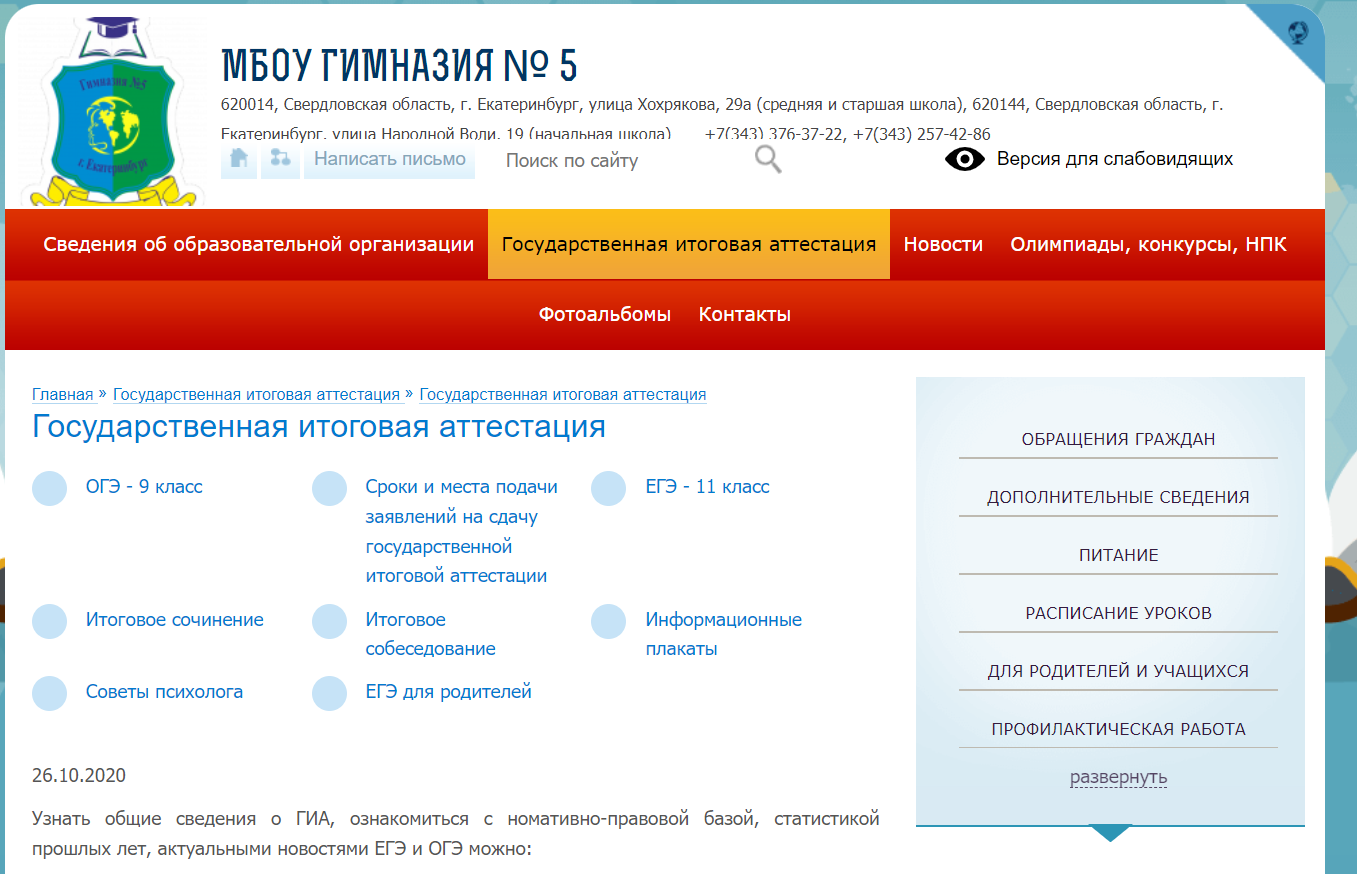 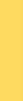 Горячие линии - ОГЭ
Телефоны «горячей линии» ЕГЭ и ОГЭ в Свердловской области:
(343)312-02-23;
(343)312-00-04(доб. 090, 091, 094);
8-908-90-81-365;
8-950-64-77-093;
8-950-64-76-112;
Часы работы "Горячей линии": понедельник-четверг с 09:00 до 17.00, пятница с 9.00 до 16.00. Обед с 12.30 до 13.00. Выходные дни: суббота, воскресенье.
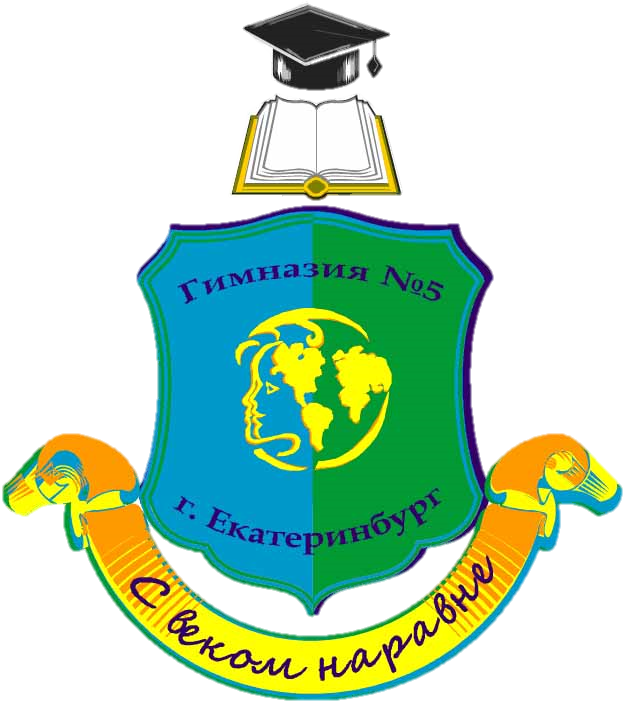 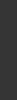